انواع سازه ها
فهرست مطالب
بخش اول   سازه های کششی Tensile structures...................................1
بخش دوم   سازه های فشاری Compressive structures........................1
بخش سوم  سازه های کششی و فشاری Tie _ post structures..................1
بخش چهارم  سازه های پوسته ای Thin shell structures........................1
بخش پنجم  سازه های خمشی Bending structures.................................1
بخش ششم  سازه های ساختمان های بلند  tall buildings structures..........1
بخش هفتم  سازه های ساختمانی آینده future building structures............1
1
بخش اول: سازه های کششی Tensile structures
فصل اول   سازه های کابلی Cable structures...................................1
کابل .......................................................................1
پل های کابلی .............................................................1
ساختمان های کابلی ......................................................1
مطالعات موردی ..........................................................1
فصل  دوم   سازه های غشایی Membrane structures........................1
غشا .......................................................................1
مشخصات سازه ای غشا_چادر .........................................1
مطالعات موردی ..........................................................1
فصل سوم  سازه های هوافشرده Pneumatic structures.....................1
سازه های متکی بر هوا .................................................1
سازه های پر شده از هوا ................................................1
مطالعات موردی ...........................................................1
2
مروری گذرا و سریع بر سازه ها
2
سازه های کششی
1: سازه های کابلی
2: سازه های غشایی
3: سازه های هوا فشرده
2
سازه های کشی – سازه های کابلی 

کابل در این گروه از سازه ها به عنوان عضو اصلی ایفای نقش می کند .
در صورت حذف این عنصر سازه ای –قادر به پایدار ماندن نخواهد بود .
معایب کابل :
-لرزش و ارتعاش (بزرگترین مشکل )
-مقرون به صرفه نبودن کابل در پوشش دهانه های کوچک 
- محدودیت مصالح پوشانه ها در سقف کابلی
2
محاسن کابل :
1- انعطاف پذیری 
2- توزیع یکنواخت تنش در سطح مقطع 
3- پوشش دهانه های بسیار بزرگ 
4- ایجاد فضایی بدون ستون 
5 – سبک سازی ساختمان 
6- امکان اجرای پل های طولانی
2
سازه های کابلی به دو دسته تقسیم می شوند :
الف ) پل کابلی 
ب ) ساختمان های کابلی
پل های کابلی شامل دو دسته 1: پل های متکی بر کابل و 2 : پل های معلق
ساختمان های کابلی به دو تقسیم می شوند 1) سقف های کابلی 
                                                   2) ساختمان های کابلی
2
سازه های کابلی
پل های کابلی
1: پل های معلق
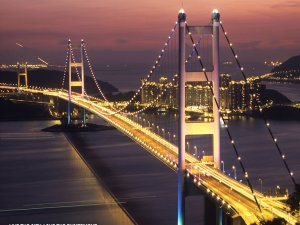 2: پل های متکی بر کابل
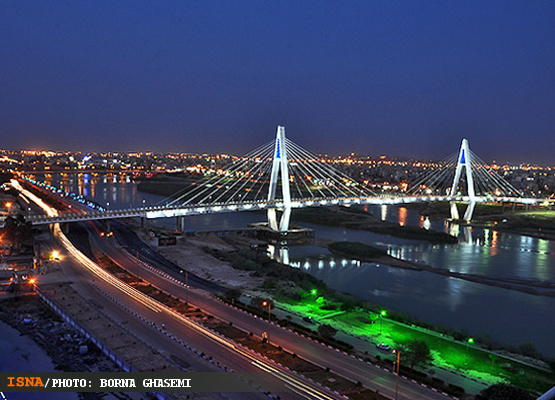 هر پلی که کابل  اصلی آن دارای افت باشد پل معلق است و هر پلی که کابل اصلی آن مستقیم باشد پل متکی بر کابل است
2
سقف های کابلی
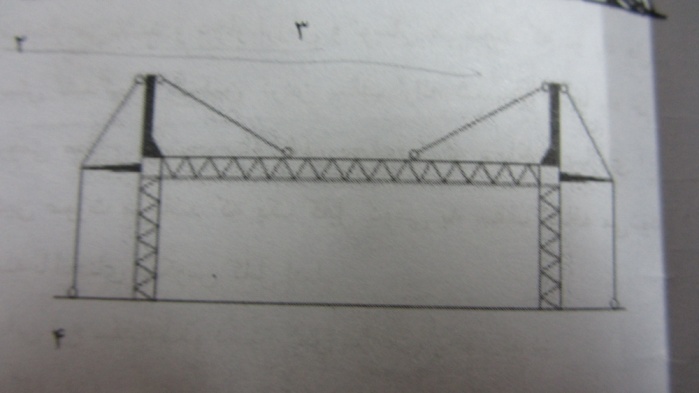 سقف متکی بر کابل
سقف معلق دوار
سقف چرخ دوچرخه
2
ساختمان  های کابلی
سقف کابلی تک انحنا
سقف با کابل های مضاعف
سقف با منحنی مضاعف یا دو گانه
2
فرودگاه دالاس
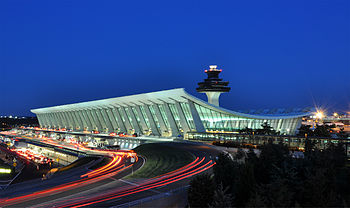 1958-1962.واشنگتن .
نوع سازه : سقف کابلی به فرم منحنی طنابی تک انحنا
نکات سازه ای
برای مقابله با ناپایدری سقف در برابر نیروی باد از دو روش استفاده شده است :
1-سنگین کردن 
2- پیش تنیده کردن
رانش ایجاد شده از سمت وزن سقف بواسطه ی وزن دکل شیب دار و اتصال صلب دکل خنثی می شود .
برای تماس و درگیری بیشتر کابل ها با دکل های شیبدار سر ستون هابا شکل خاصی طراحی شده اند
2
سازه های کششی – سازه های کششی پارچه ای
.سازه های پارچه ای را می توان جزء زیباترین گروه از سازه ها دانست
یکی از ویژگی های مهم سازه های کششی  پارچه ای تنوع فرم آن است
مشخصات سازه ای سازه های چادری 
سازه های چادری برای پایداری در برابر نیروهای واره باید دارای دو ویژگی باشد :

1: انحنای مضاعف
2 : پیش تنیدگی ( خوب در کشش قرار دادن سازه )
3
ورزشگاه ریاض
ریاض .1986.هورست برگر
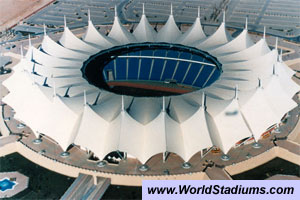 : سازه چادری مدولار   نوع سازه
نکات سازه ای :
چادر بین سه عنصر کشیده شده است :
1: کابل های تیزه سقف 
2: کابل های مقعر لبه 
3: کابل های زنجیر واره
نکات تکمیلی :
مصالح : فایبر گلاس با پوشش تفلون 
جنس پارچه خود شوینده می باشد .
5
سازه های کششی – سازه های هوا فشرده
در این نوع سازه ها مانند سازه های پارچه ای عنصر اصلی سازه چادر می باشد که بواسطه فشار هوا تحت کشش قرار گرفته است .
اقتصادی ترین سازه است زیرا در صورت افزایش دهانه هزینه آن تصاعدی .افزایش نمی یابد
تعریف سازه هوا فشرده :
سازه ی چادری که بوسیله هوای فشرده در برابر نیروها پایدار بماند و یا تبدیل به یک عنصر سازه ای مانند تیر و ستون و ...شود را سازه هوا فشرده می گویند .
6
انواع سازه های هوا فشرده :
1: سازه های متکی بر هوا 
2: سازه های پر شده از هوا
یکی از مشکلات اساسی این سازه ها دسترسی به فضای داخلی بدون افت فشار داخلی می باشد .
مزایای سازه های متکی بر هوا :
 عملکرد مناسب در آتش سوزی 
سبک بودن و زمان زیاد فرو ریختن سازه 
صرفه جویی در مصرف انرزی
7
بواسطه سازه های متکی بر هوا گنبد های بتنی می سازند 0
که برای اجرای این نوع گنبد بتنی دو تکنیک وجود دارد :
1: تکنیک نف
2: تکنیک باینی
سازه های پر شده از هوا :
در سازه های متکی بر هوا کل ساختمان از هوای فشرده پر می شود .ولی در سازه های پر شده از هوا اجزای یک ساختمان مانند تیر و ستون و دیوار و ...از هوای فشرده پر می شود .
8
سازه های پر شده از هوا بر سازه های متکی بر هوا دو مزیت عمده دارند :
1: نیازی به هوا بندی ندارند .
2: در صورت فرو ریختن یک عضو مابقی اعضا پایداری ساختمان را تامین می کنند .
انواع سازه های پر شده از هوا :
الف ) سقف های پر شده از هوا          1: سقف بالنی                              2: بالشتک های پر شده از هوا
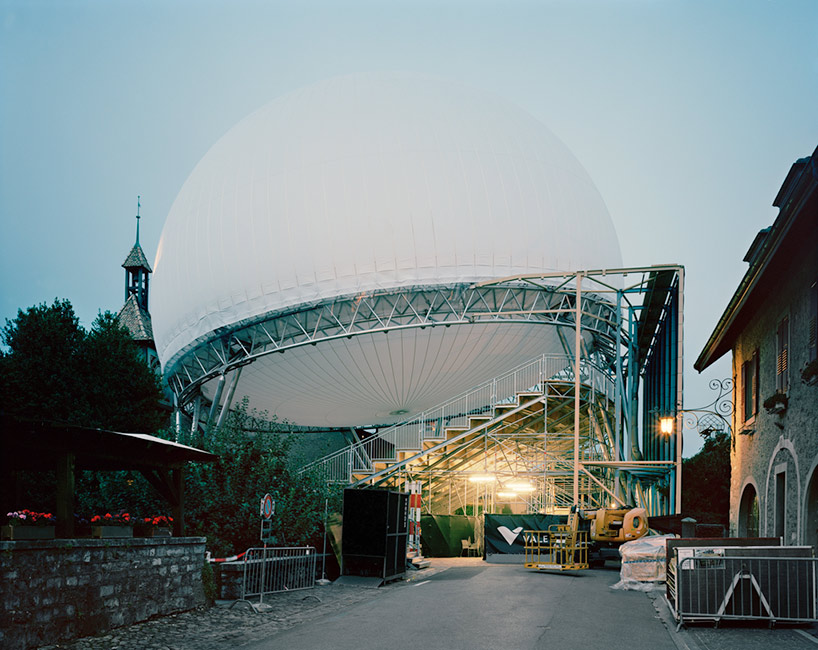 9
ب ) سازه های دندانه ای
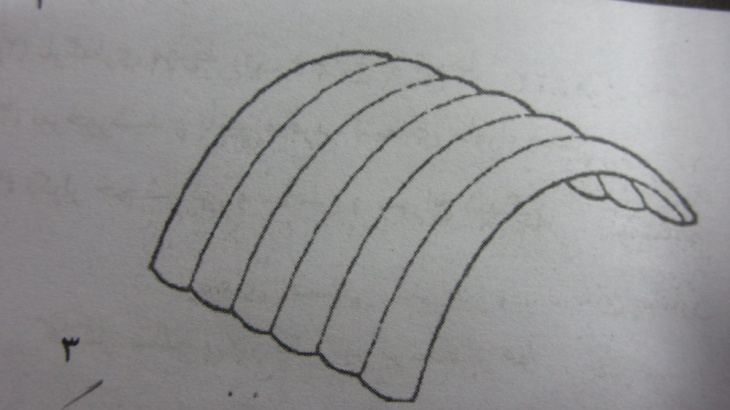 ج ) سازه هایی با دیوار دو جداره
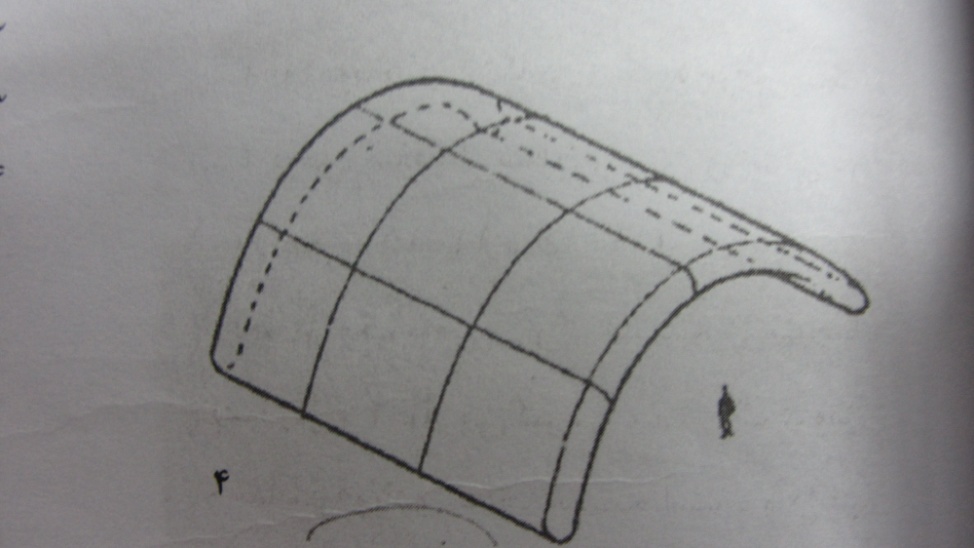 10
رفتار سازه ای سازه های پر شده از هوا 
فشار  هوای درون اعضا سازه پر شده از هوا 100 تا 1000 برابر سازه های متکی بر هواست .این فشار مضاعف جهت تامین پایداری اعضای سازه ای و سازه ساختمان می باشد .
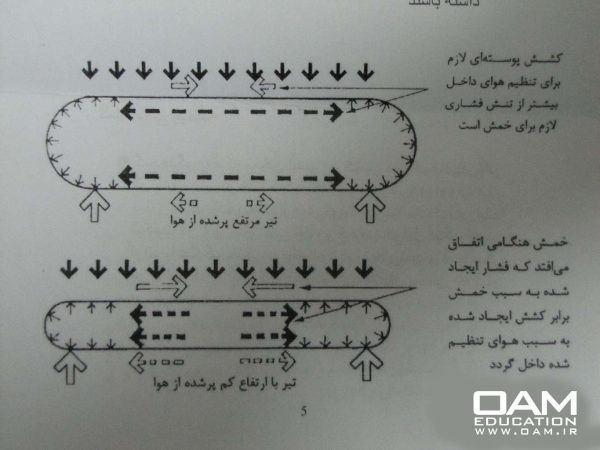 11
مهم ترین ضعف این نوع سازه ها خم شدن یکباره آن ها زیر بار است .که به دو روش می توان این ضعف را تقویت کرد :
1- افزایش فشار هوا 
2- افزایش ارتفاع عضو ( افزایش ممان اینرسی )
علل گسیختگی پوسته ها در سازه های پر شده از هوا :
1- فشار بیش از اندازه 
2-بارگذاری مفرط روی دیوارها و تیر ها 
3-نور خورشید و تاثیر مخرب اشعه ماوراء بنفش 
4- تکرار خم شدگی و سایش و سوراخ شدگی
12
سیلور دوم
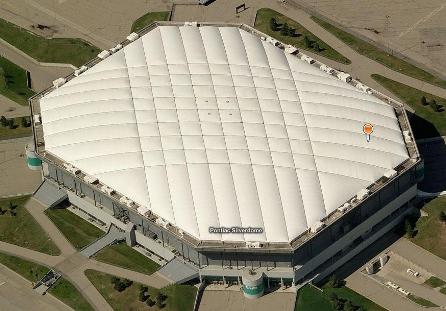 پونتیاک.1974-گایگر برگر
نوع سازه : کابل های مهاری متکی بر هوا
نکات سازه ای : 
رانش داخلی کابل ها با یک حلقه فشاری از جنس بتن مسلح و فولاد با سطح مقطع شکل تحمل می شود .
نکات تکمیلی :
حلقه پیرامونی یک هشت ضلعی غیر منتظم محاط در یک بیضی بزرگ که همواره متحمل خمش است .
مصالح : جنس غشاء از فایبر گلاس با پوشش تفلون است .
13
غرفه فوجی
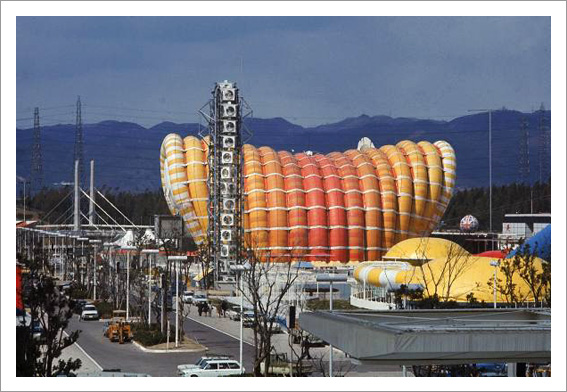 اوزاکا- 1970-کاواگوجی
نوع سازه : پنوماتیک پر شده از هوا از نوع دندانه ای
نکات سازه ای :
قوس ها در پایین به یک حلقه بتنی متصل هستند .
فشار هوای داخل قوس ها در صورت مورد نیاز جهت مقاومت در برابر نیروی باد متغیر است .
نکات تکمیلی :
قوس ها در یک پلان دایره ای چیده شده اند .
مزایایی پوسته وینیل :
پوشش ضد آب در بیرون و پوشش پی وی سی از داخل – کاهش اتلاف فشار هوا
13
سازه های فشاری
سازه های با مصالح بنایی
سازه های طاقی
سازه های قوسی
سازه های مصالح بنایی
از قدیمی ترین سیستم های ساختمانی که بشر برای ساخت اسکان از آن بهره گرفته است .
در کشور های هان سوم این سازه به عنوان سازه متداول شناخته می شد .
مهم ضعف این سازه ها وزن زیادشان است که در مناطق زلزله خیز مناسب نبوده و همین عامل باعث منسوخ شدن سازه های مصالح بنایی شده است .
مجموعه مسکونی67
1967.مونترال.موشه سفدی
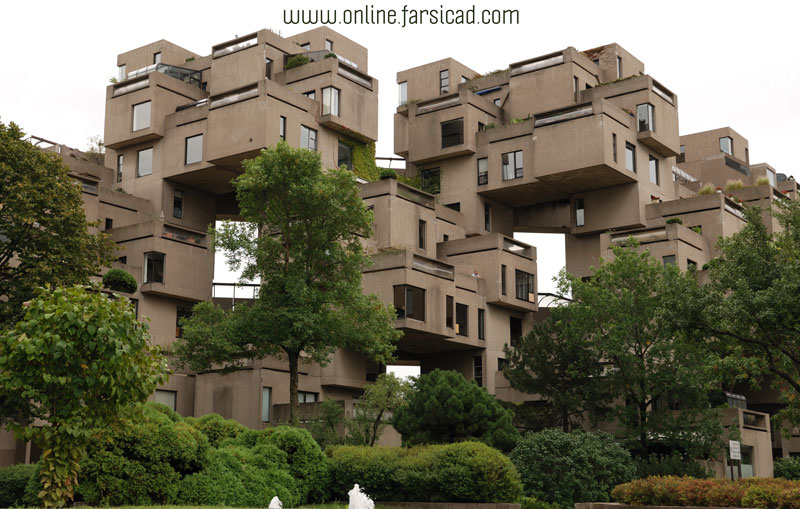 نوع سازه : دیوار باربر بتنی پیش ساخته 
نکات سازه ای : مدول های ساختمانی پشت به پشت به روش پس کشیده به یکدیگر متصل شده اند .
نکات تکمیلی :
مدول های دیوار باربر بتنی پیش ساخته که شبیه ساختمان های اسباب بازی می باشند .
طاق و گنبد
طاق قوس سه بعدی است که نیرو ها  را فقط از طریق فشار به تکیه گاه ها منتقل میکند .
در مقابل کشش هیچ مقاومتی ندارد
طاق های فشاری به دو بخش اصلی تقسیم می شوند :
1: طاق های استوانه ای : با انحنا در یک جهت
2: گنبد های قوسی : با انحنا در دو جهت
نوع جدید طاق ها طاق لاملا می باشد .
طاق های لاملا متشکل از قوس های مورب متقاطعی است که شکل الماس گونه می سازند .
واژه لاملا ریشه اسپانیایی دارد و به قطعه های چوبی کوچک این نوع سازه ها گفته می شود .
: این نوع سازه ها بر دو نوع می باشند
1: لاملای استوانه ای 
2: گنبد لاملا
لاملای استوانه ای :
شناخته شده ترین مصالح برای لاملا چوب است و بهترین هندسه برای اجرای این نوع سقف مربع است .
مزیت سقف های لاملا :
1: کوتاه شدن دهانه موثر تیر ها 
2: سخت شدن گوشه های سقف به علت کوتاه بودن تیر ها و مانند تکیه گاه عمل می کند .
گنبد لاملا :

به علت درجه نامعینی بالا این نوع گنبد رفتاری شبیه به پوسته دارد .حلقه فوقانی در گنبد تنش فشاری و حلقه پایینی تنش کششی تحمل می کند .
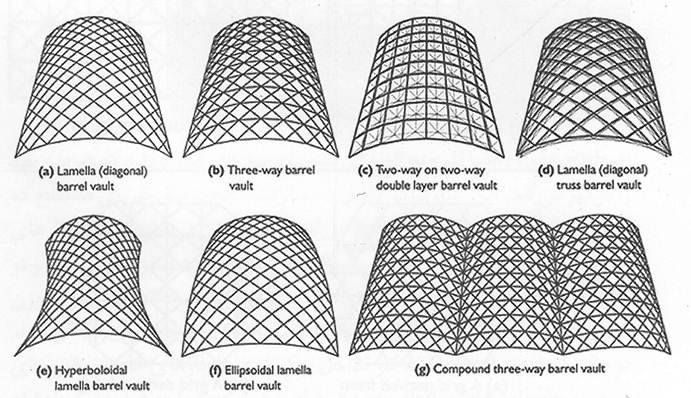 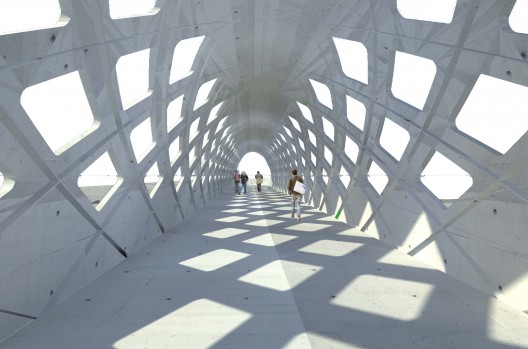 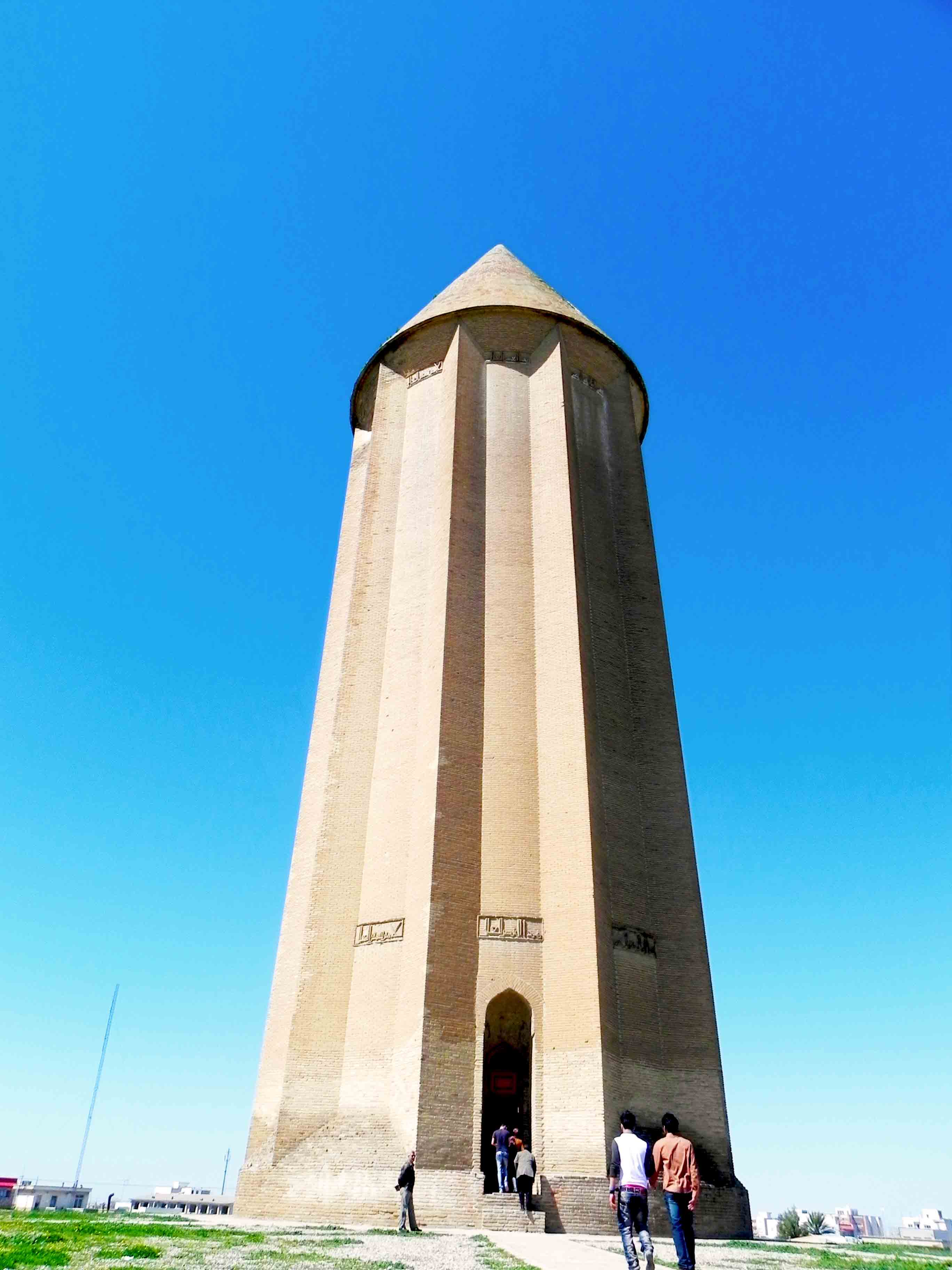 گنبد قابوس :
نوع سازه : سقف گنبد از نوع دوپوسته است .
نکات سازه ای :
جهت پایداری جانبی ساختمان از 10 پشتبند مثلثی شکل در دورتادور بنا استفاده شده است .
-به جهت رفیع نشان دادن بنا از بیرون پوسته بیرونی از نوع ”رک ” انتخاب شده است .
پوسته درونی از نوع چفت مازه ای ” بستو ” است که بسیار شبیه به منحنی طنابی سهمی است .
دو پوسته برای داشتن رفتار بهتر در برابر بارهای جانبی با صندوقه چینی به هم متصلند .
نکات تکمیلی :
این بنا به عنوان نمونه قدیمی ساختمان بلند محسوب می شود .
چفت بستو نیم بیضی است که نسبت فاصله کانونی به دهانه آن 4 به 3 است .
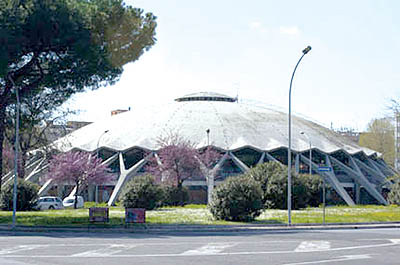 پلازتو دلو اسپرت
نوع سازه : گنبد لاملا + پوسته
شکل است .y نکات سازه ای : گنبد متکی بر 36 ستون
جهت در راستا قرار گرفتن تکیه با خط رانش ستون ها مورب طراحی شده اند .
تنش حلقه میانی فشاریست .
جهت عدم اشغال فضای کمتر به جای ستون وی از ستون وای استفاده شده است .
علت تاخوردگی لبه ها (کنگره دار شده )
-مقاومت در برابر خم شدگی 
-ورود نور طبیعی به فضای داخل
سازه های فشاری – سازه های قوسی
مصالح مورد استفاده و مناسب برای این نوع سازه اجر می باشد .
سیر تکاملی قوس
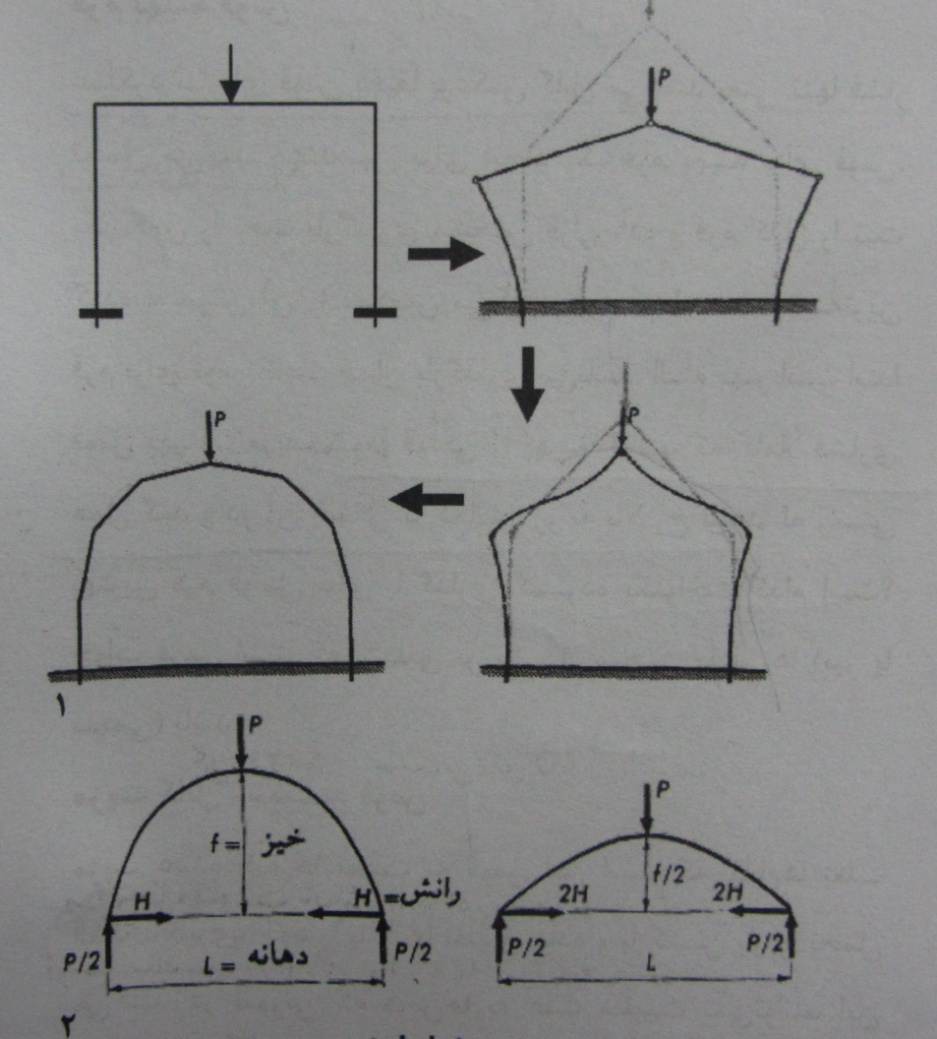 انواع قوس :1: قوس با مصالح بنایی 
2: قوس با مصالح مدرن ( فولاد و بتن مسلح ) که به قوس های مقاوم در برابر خمش معروف هستند .
قوس با مصالح مدرن 
این قوس ها در برابر خمش که مهمترین ضعف قوس های بنایی می باشد مقاوم است و از مصالحی قبیل فولاد – بتن مسلح و کامپوزیت ها ساخته می شوند .
قوس های مقاوم در برابر خمش را می توان به سه دسته تقسیم کرد :
- قوس صلب :این قوس ها از قوس های مفصلی سخت تر بوده و در برابر تنش های حرارتی و نشست تکیه گاه ها ضعف دارد .
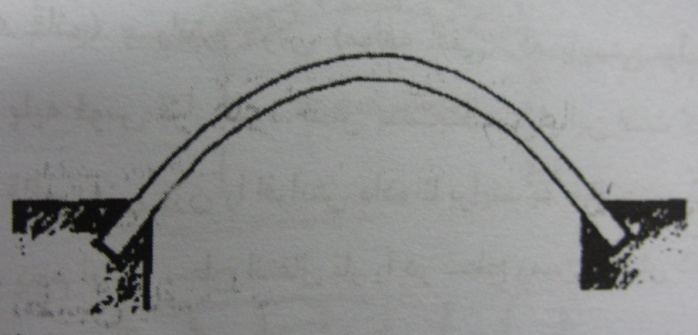 قوس دو مفصلی :
این قوس ها در محل تکیه گاه ها دارای مفصل بوده و تنش های خمشی زیادی در اثر اختلاف دما و نشست زمین ایجاد نمی کند .
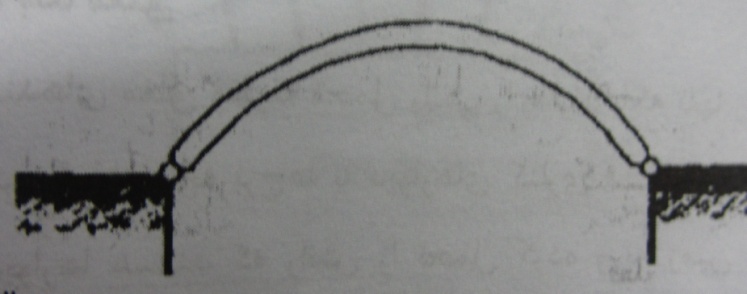 قوس سه مفصلی 
اگر بخواهیم از تنش های حرارتی و نشست ها به طور کامل از قوس حذف کنیم کافی است یک مفصل در راس قوس اضافه کرده و قوس را از حالت دو مفصلی به سه مفصلی تبدیل می کنیم .
باید توجه کرد که قوس با بیش از سه مفصل ناپایدار می شود .
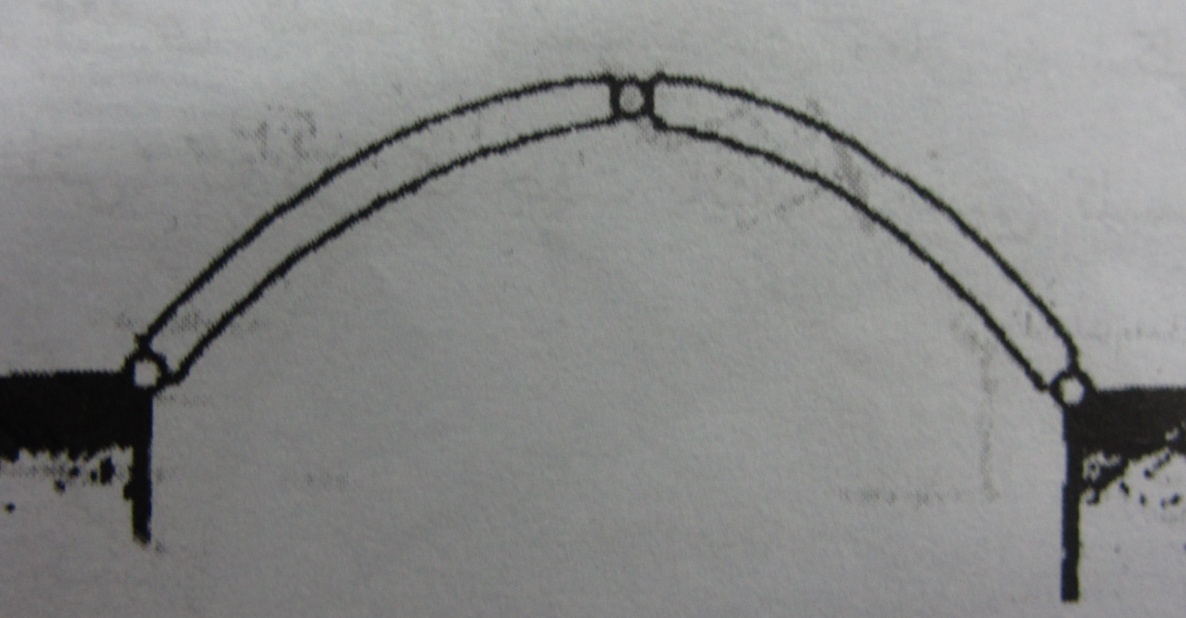 سقف های قوسی :
سقف با قوس های موازی : معمولا این قوس ها از فولاد ساخته می شود و برای پوشش کارخانجات مناسب است .
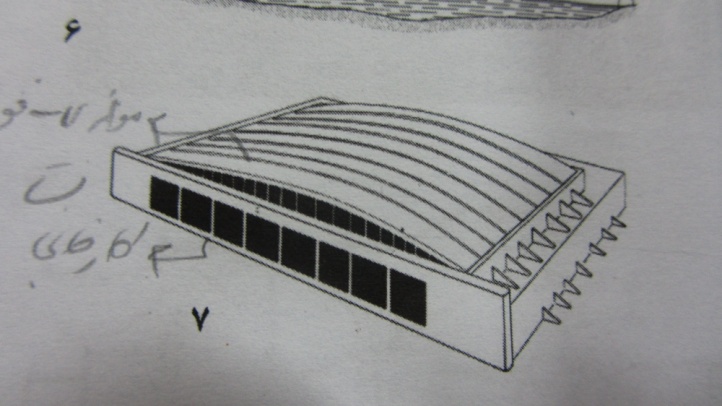 سقف با قوس مورب : معمولا از بتن مسلح ساخته می شود و برای پوشش سالن های بزرگ –ترمینال- گنبد و کلیساها مناسب است .
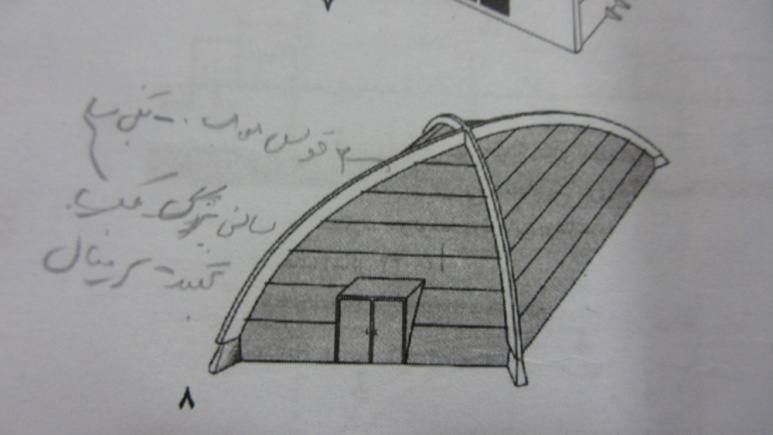 سقف با قوس های شعاعی : ترکیبی از چند قوس می باشد و بر یک حلقه ی کششی متکی است و نسبت به قوس های موازی یکپارچه تر است .
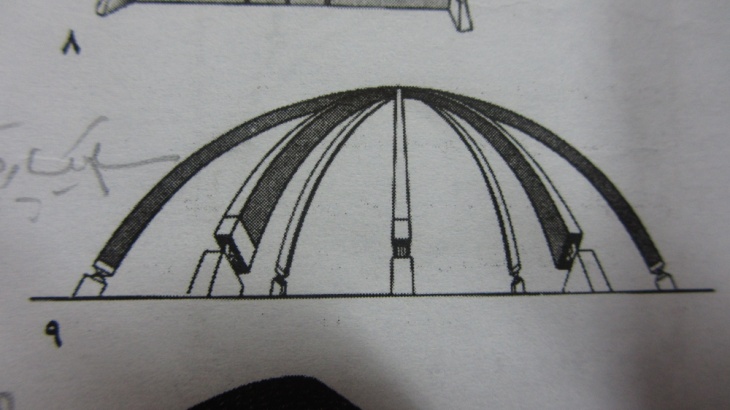 سقف با قوس های متقاطع : این نوع سقف ها موسوم به لاملا می باشند و از سه سقف دیگر کارایی بالاتری دارند .
استادیوم ومبلی
لندن -2003- فاستر
نوع سازه : سقف متکی بر قوس دو مفصلی
نکات سازه ای :
 قسمتی از سقف استادیوم قابلیت باز و بسته شدن را دارد .
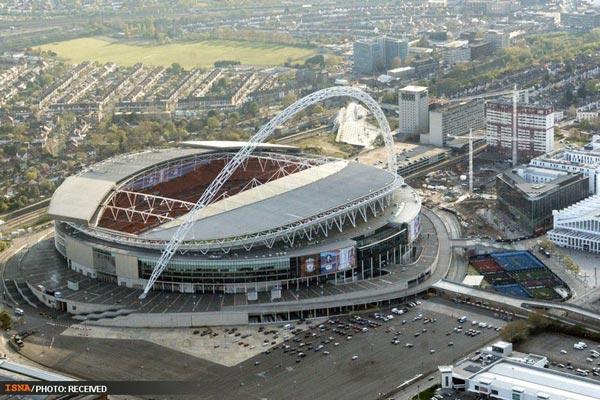 سازه های کششی و فشاری
سازه های خرپایی
شبکه فضایی
سازه های کش بستی
سازه های فضا کار
سازه های کشش و فشاری – سازه های خرپایی
سازه های خرپایی
1: یکی از متداول ترین سیستم های ساختمانی است که برای پوشش دهانه های بزرگ   استفاده می شود
2: کارایی این دسته از سازه ها به علت جریان داشتن تنش های محوری کشش و فشار در آن بالا می باشد .
تعریف خرپا
مجموعه ای مثلثی شکل از اعضای کششی و فشاری است که در آنها تنش های برشی و خمشی بسیار کمی ایجاد می شود .
مثلث به عنوان پایدار ترین شکل دو بعدی واحد اصلی خرپا  در نظر گرفته میشود که نیروهای رانشی در ان بصورت داخلی خنثی میشود
14
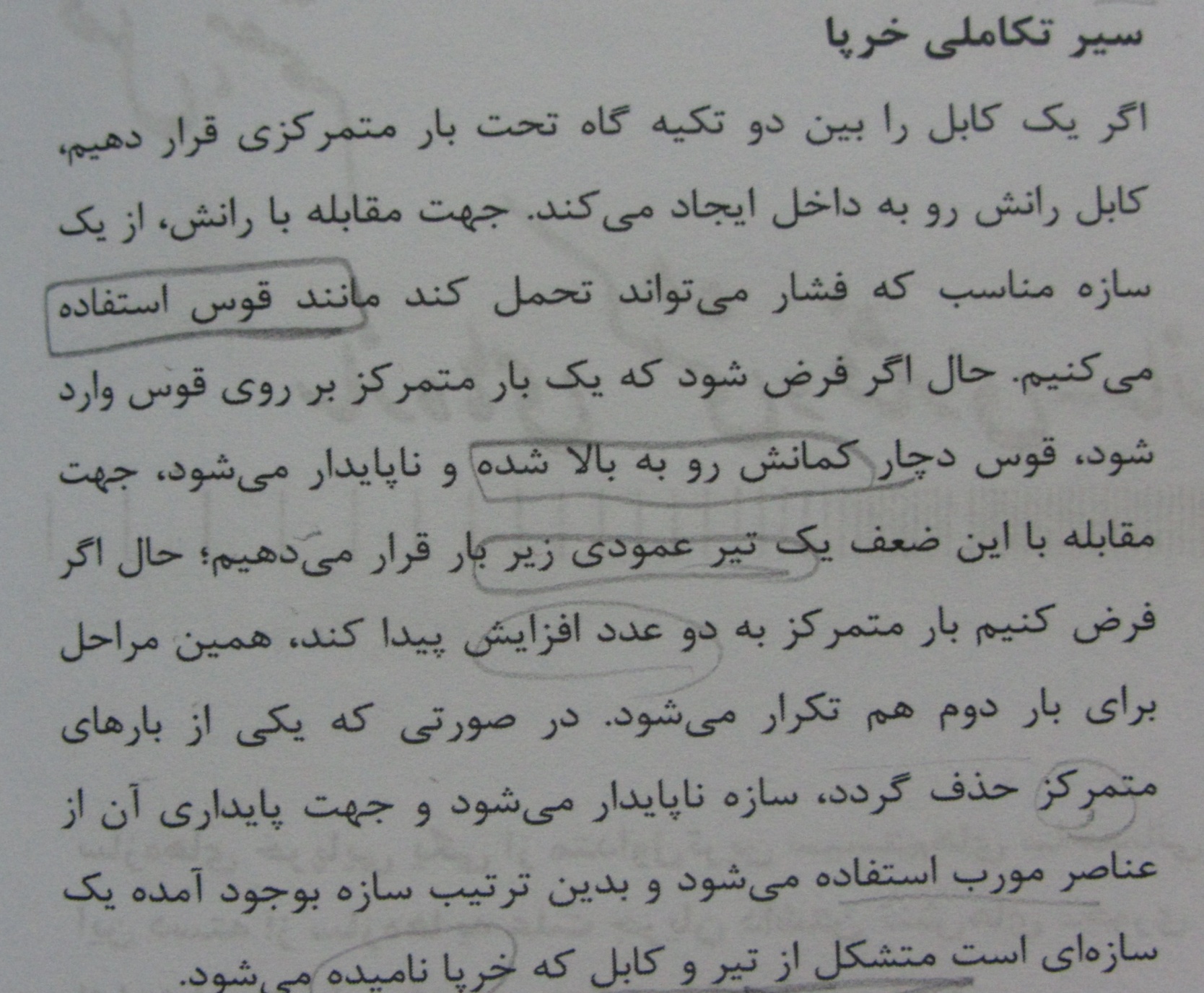 موسسه فرهنگی جرج پمپیدو
-راجرز و پیانو1974.(پاریس.
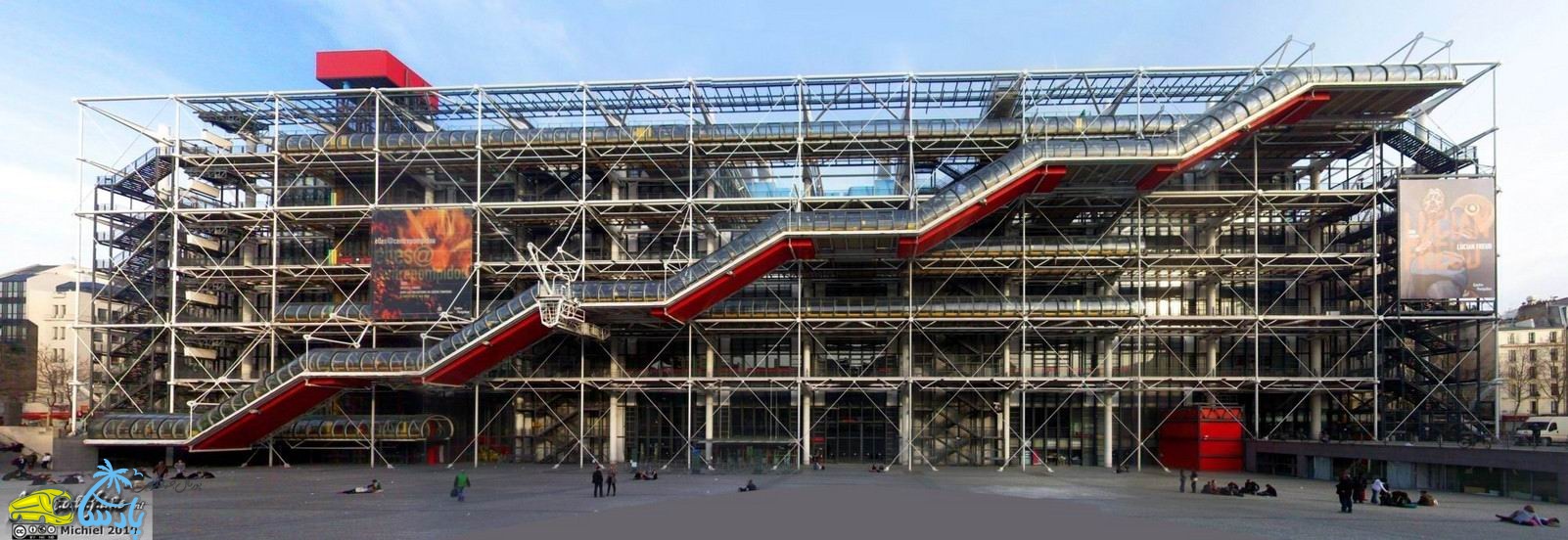 نوع سازه : قاب خرپایی .(ترکیبی از قاب و خرپا)
نکات سازه ای :
کلیه اتصالات بنا بجز مهار بندی ها صلب می باشد .
پایداری جانبی ساختمان به وسیله مهاربند ها تامین شده است .
موسسه فرهنگی جرج پمپیدو
ستون ها برای مقابله با آتش سوزی با آب پر شده اند .
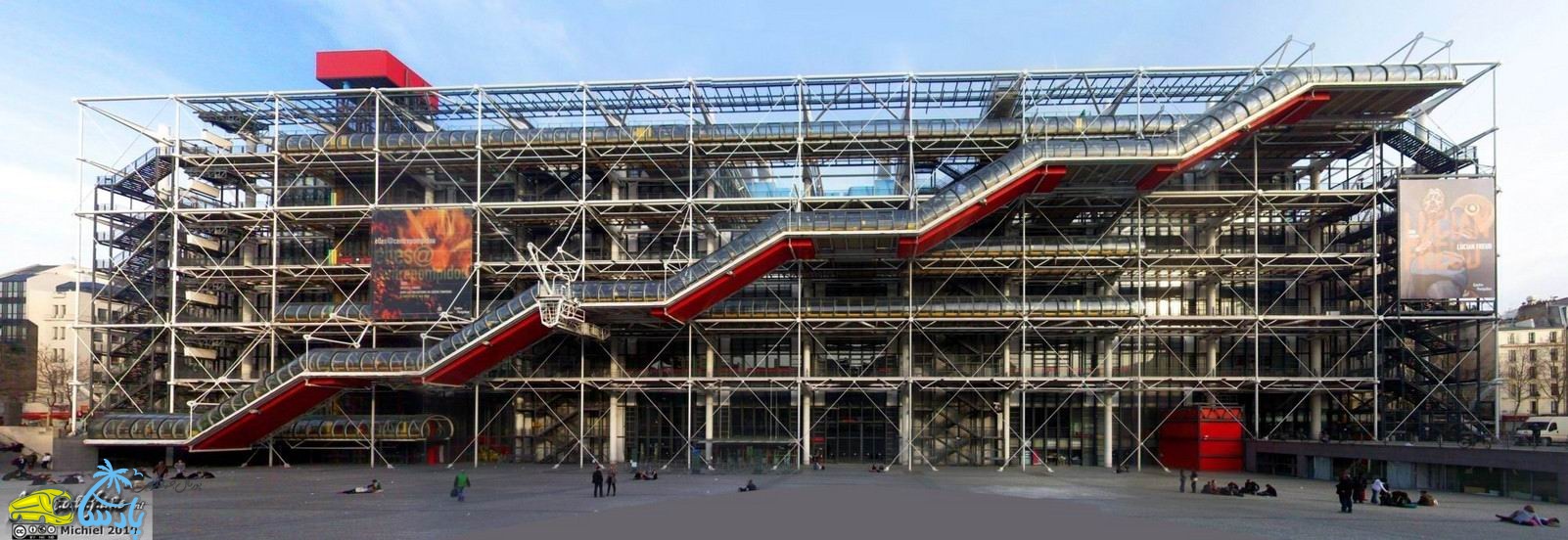 مهاربند به وسیله تیر گربر طره شده و بیرون ساختمان قرار گرفته است
تیر گربر : تیر ساده ای که روی دو تیر طره ای قرار گرفته باشد .
نکات تکمیلی :
قرار گیری سازه در خارج ساختمان جهت آزاد سازی فضای داخلی .
تمامی اتصالات از نوع جوش می باشد .
استادیوم کمپر
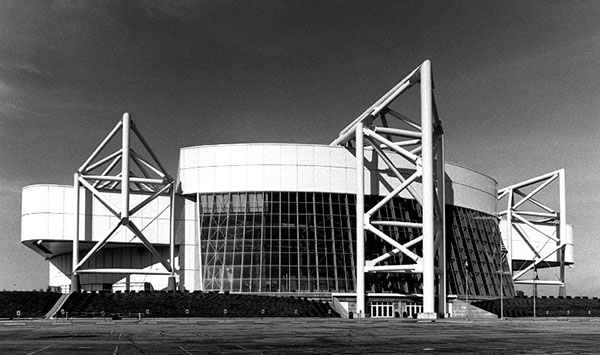 کانزاس سیتی.1974.مورفی
نوع سازه : سه قاب خرپای فضایی (سه بعدی) با هندسه مثلثی شکل
نکات سازه ای :
اتصال ستون به پی صلب است .
خرپایی فضایی به علت یکپارچگی در برابر نیروهای افقی و قائم و همچنین پیچش مقاوم است .
نوع سازه : خرپای قوسی سه بعدی
نکات تکمیلی :
فرم ترمینال شبیه به یک موج یا گلایدر است 
ترمینال روی یک جزیره مصنوعی4در 1کیلومتری ساخته شده است 
برای ساخت این جزیره سه کوه متلاشی شده است .
این ساختمان از اولین نمونه های تهویه طبیعی به علت فرم آئرودینامیکی فضای داخلی می باشد .
فرم سقف بر اساس مطالعات بر روی جریان هوای موجود در منطقه شکل گرفته است .
انحنای نا متقارن خرپا و پوسته آویزان از خرپا :
1: هوارا حبس می کند 
2: نور را منعکس می کند .
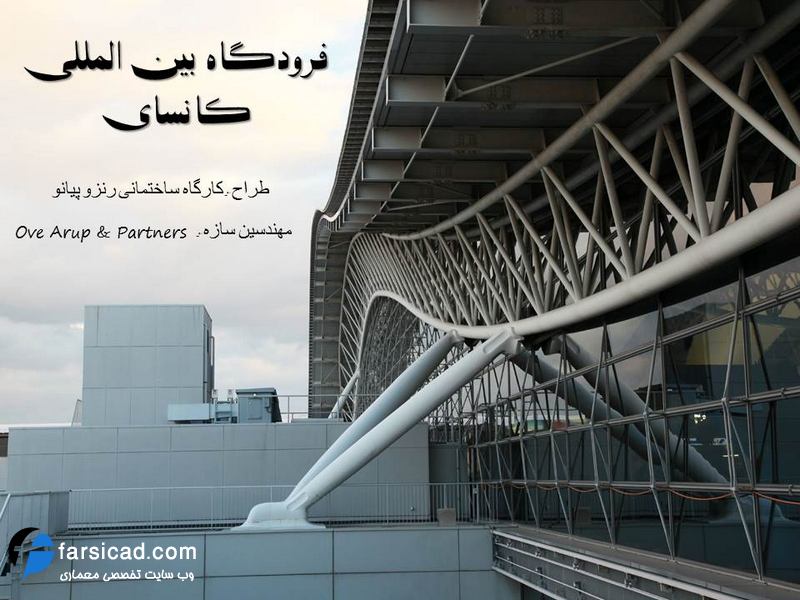 مهاربند خارجی
استادیوم سیدنی
سیدنی.1988.فیلیپ کوکس
نوع سازه : خرپای فولادی طره شده
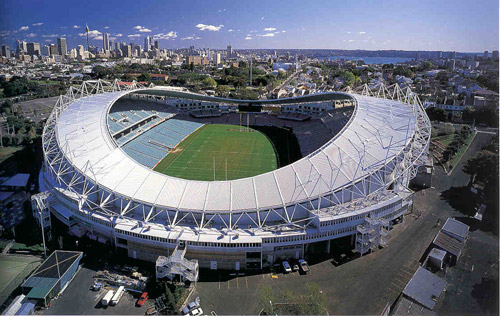 نکات سازه ای :
خرپاها از میله ساخته شده اند 
یک حلقه از ستون ها و دیوارها سایبان را نگه میدارد .
جهت مقابله با نیروی رو به باد و نیروی وزن اتصال بین تمامی اعضای خرپا صلب می باشد .
جایگاه تماشاچیان از دال بتنی متکی بر تیر بتن مسلح ساخته شده است .
نکات تکمیلی :
پوشش سقف آلومینیومی می باشد .
سایبان 65درصد جایگاه را می پوشاند .
فرم منحنی سقف :
1:امکان ساخت موثر تر سازه (رفتار قوسی )
2: کنترل آکوستیک 
حداقل تاثیر نور و صدا ب مناطق مسکونی اطراف دارد
Thank You !
Add your company slogan
www.themegallery.com